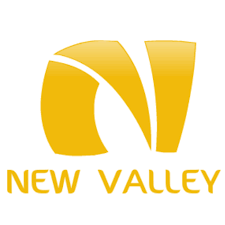 Maths: 
As mathematicians we will be: 
Recognising coins and notes and stating their value.
Understanding that multiplication is repeated addition. 
Finding different ways to show division through sharing (groups, arrays, pictures etc).
English:
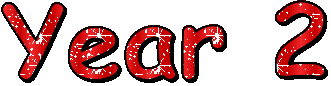 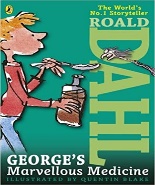 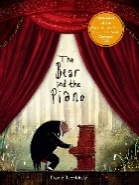 Miss Simpson, Mrs Walker and Mrs Dye
Spring Term 2022
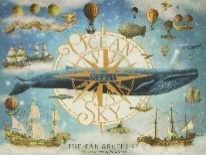 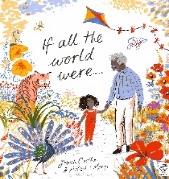 History / Geography: 
In history we will be: 
We will be continuing learning about The Great Fire of London and how this has impacted our lives today.

In Geography we will be:
Learning about plastic pollutions and the world. We will explore the harm that the use of plastic is causing to our oceans.
Science / Design and Technology : 
As scientists we will be:
Learning about plants. 
This will include; understanding different types of seeds and bulbs, learning about the growth and stages of a seed to a plant and looking at seed dispersal. 

In DT we will be exploring mechanisms. We will be creating pop up cards and pictures.
Reading:  
We will continue to follow our ‘Little Wandle’ scheme for phonics. This is daily sessions that will focus more on spellings and spelling rules.
We have reading groups 3 times a week.
We also practise our reading during every opportunity in our curriculum.
Outdoor learning: 
We will be using the outdoors during various areas of the curriculum. 
As part of science we will be exploring plants outside, during art we will be taking pictures of nature around the school and many other lessons will be lead outdoors.
Art: 
In art we will be using Ipads to take pictures and then understanding how to use the zoom button to manipulate them.
PE: 
In PE we will be: 
Practising our multi-skills
Gymnastics with coach.

Children should come to school wearing a New Valley PE kit on Tuesday and Thursday .
Wellbeing & PSHE:
In PSHE and wellbeing we will be:
Understanding how to keep safe and recognise rules.
Computing:
In computing we will be:
Using the programme paint to create a picture and then save it.
Music:  
In music we will be:
Learning to play the recorder.
RE:
We will be learning about Islam and comparing this religion to others that we have learnt. We will also learn about Christianity and Easter.